Jak si hrát v hodinách slohu?
pro žáky 2.stupně
Romana Havrdová- 22.2.2018
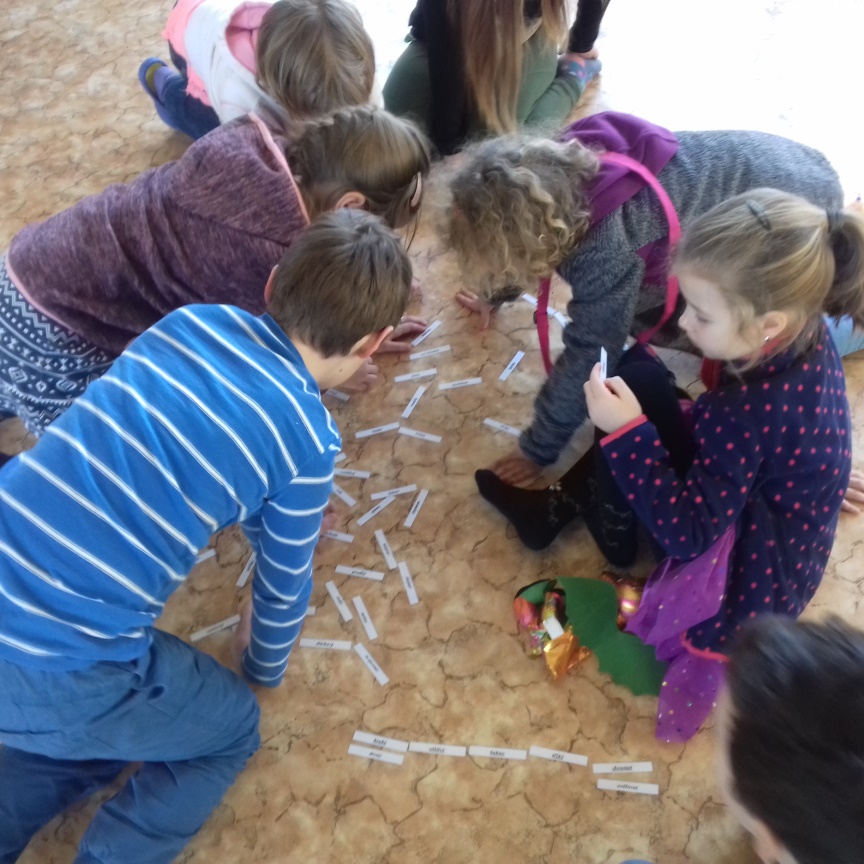 SOUSTŘEDĚNÍ
HRA
TVOŘENÍ
HODNOCENÍ
1. obohacování  slovní zásoby
Práce se synonymy – synonymickými řadami, antonymy, homonymy, cizími slovy, rčeními, příslovími……
Samostatná práce jednotlivce (viz PL)
Skupinové práce, při kterých jsou žáci v pohybu (viz PL)
Využití první části hodiny – koncentrace.
Cílem je žáky hrou motivovat k další práci.
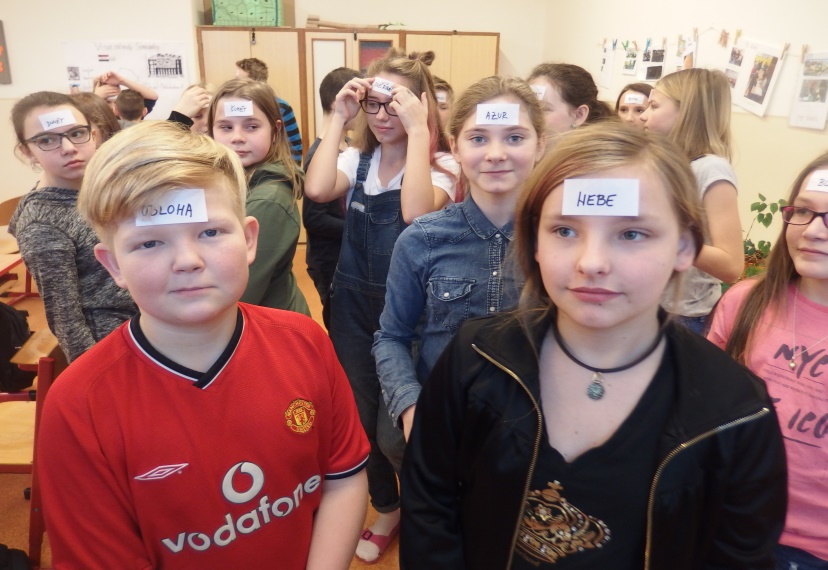 HRAJI SI
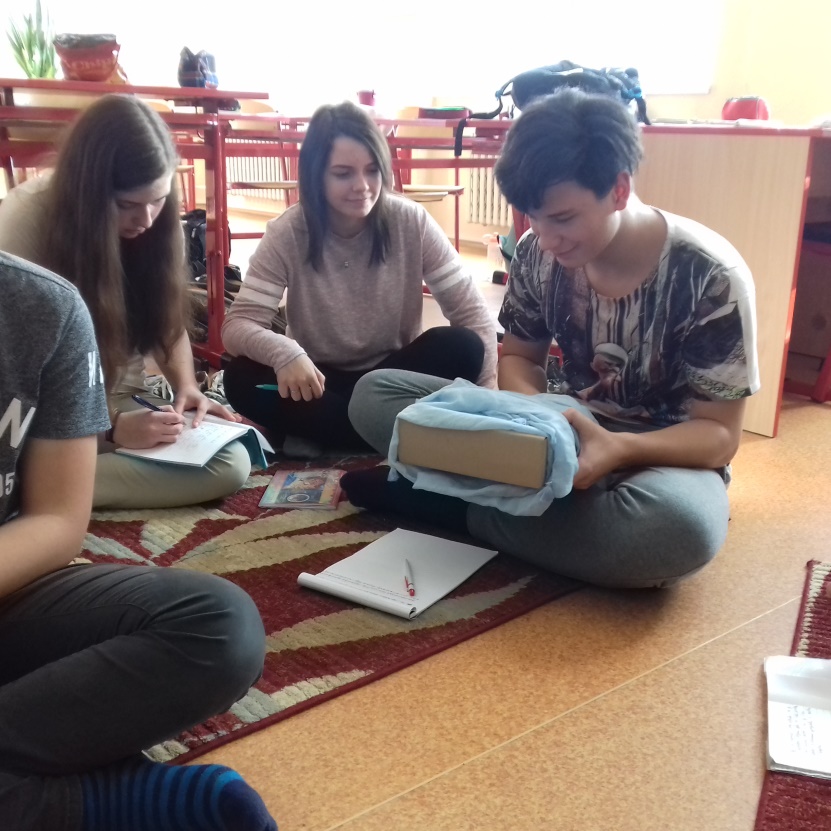 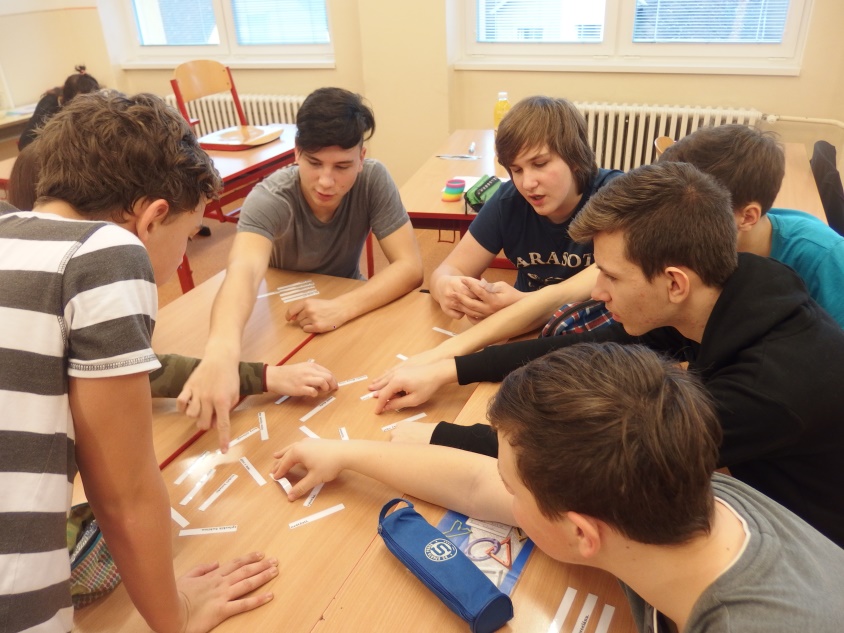 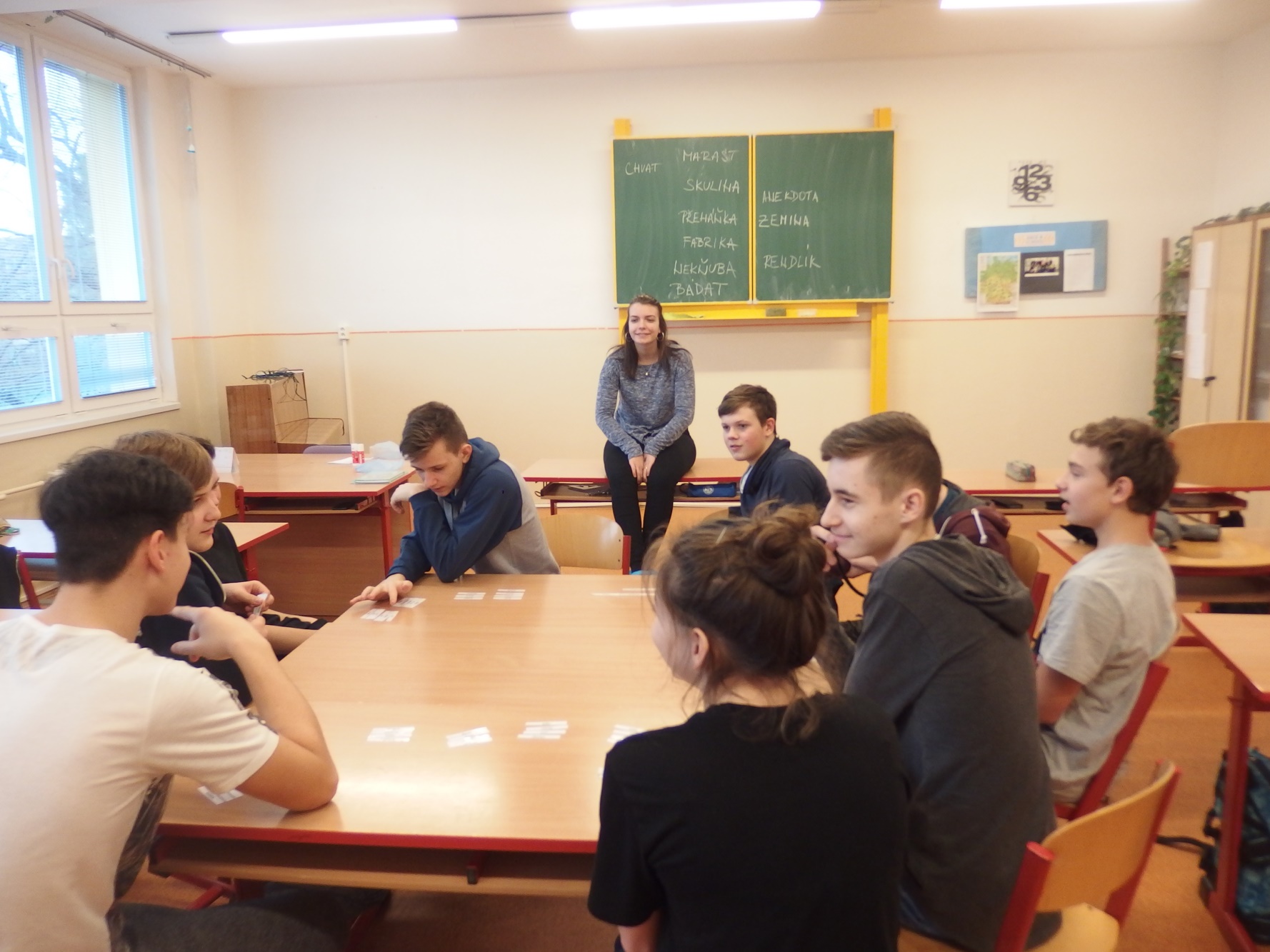 (
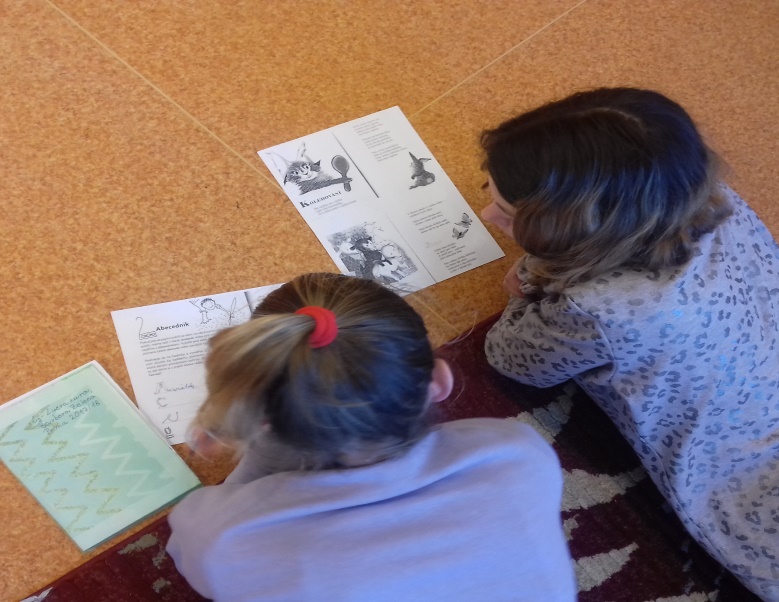 Nejrůznější hry s písmeny (vánoční/ velikonoční přání tvoření básniček, říkadel, vzkaz v lahvi….
BU, KU, HU, ….. Vytvořené skupiny píší např. jazykolam /větu/ říkadlo…
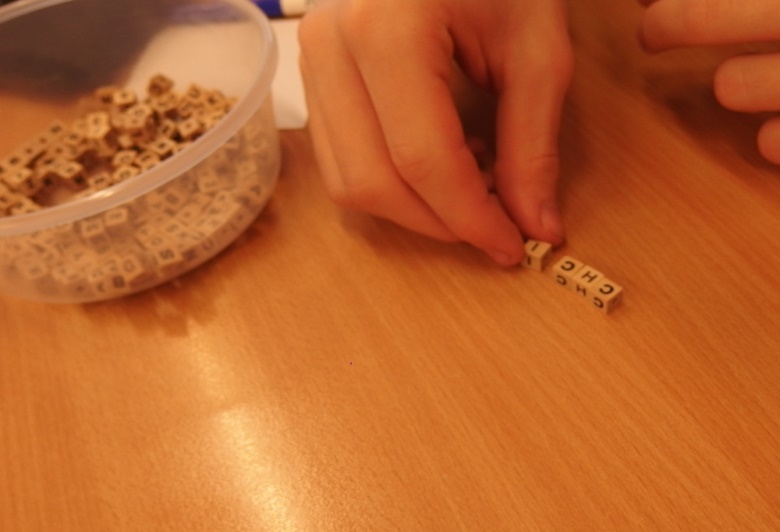 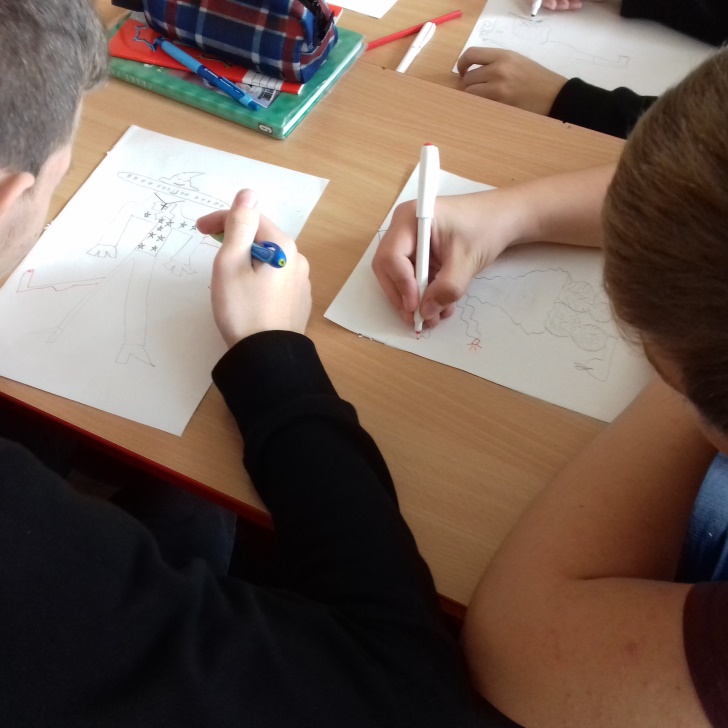 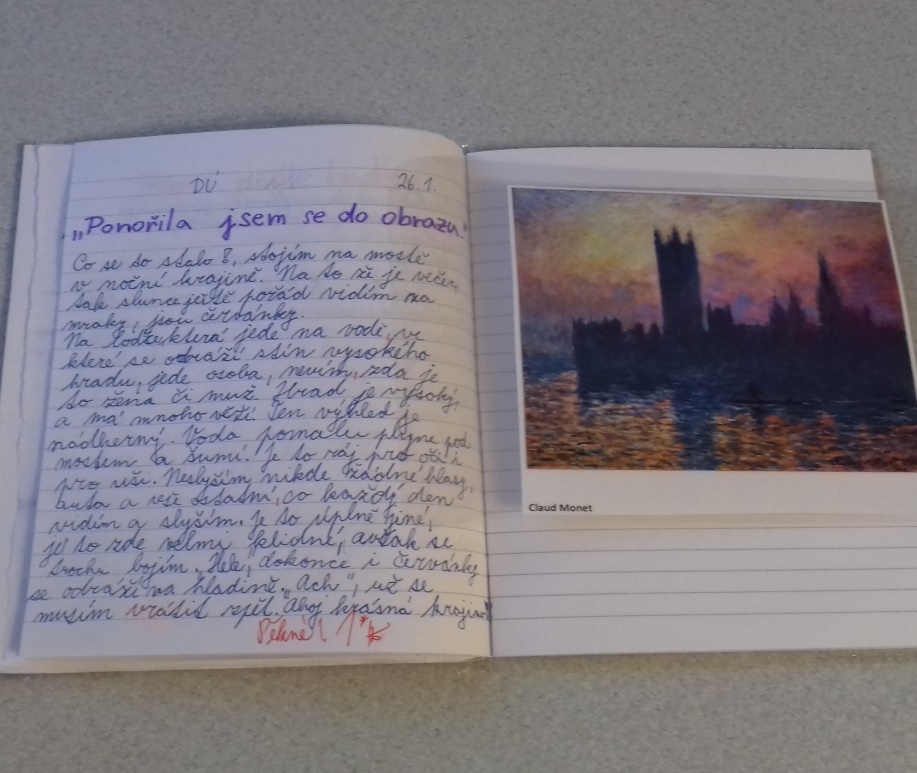 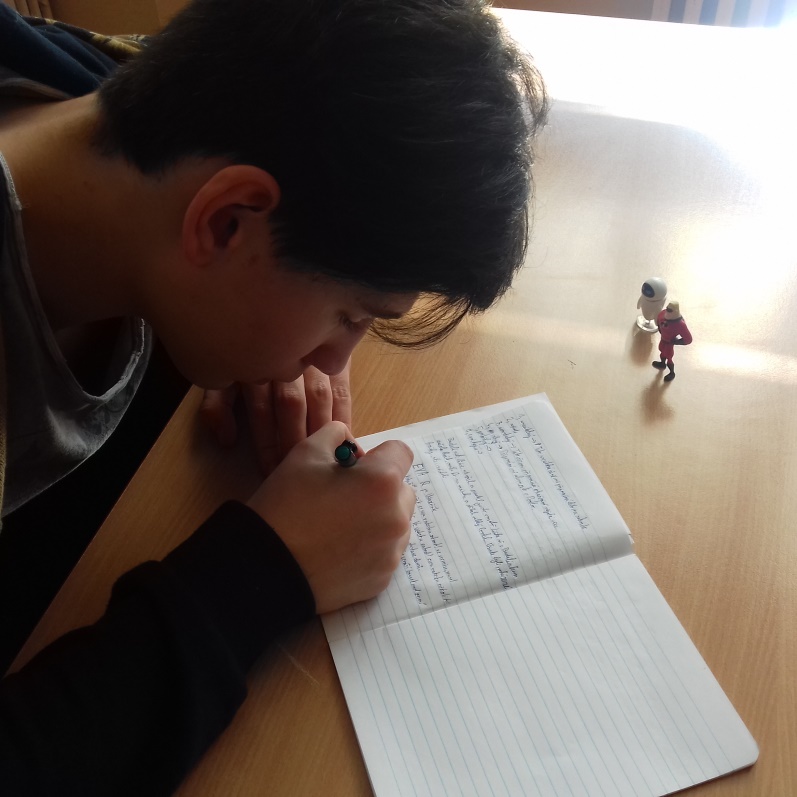 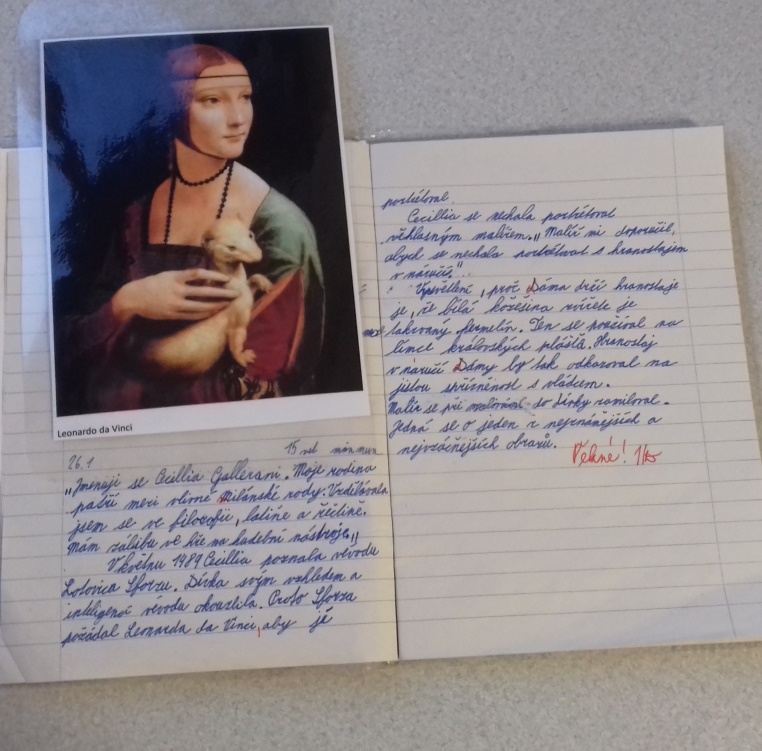 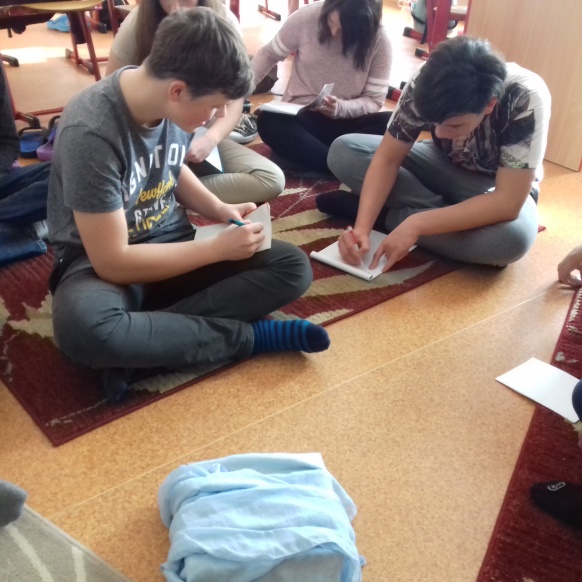 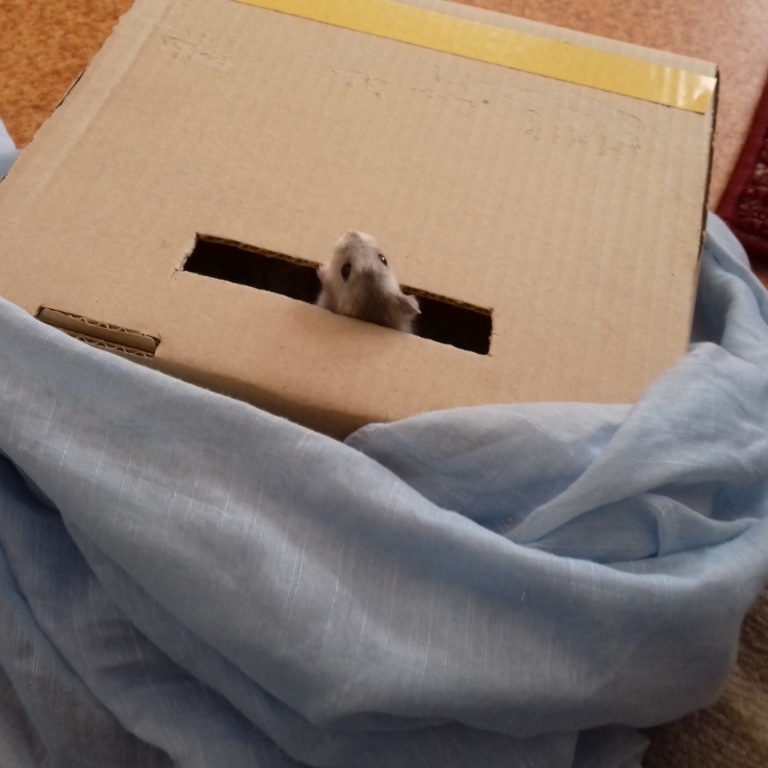 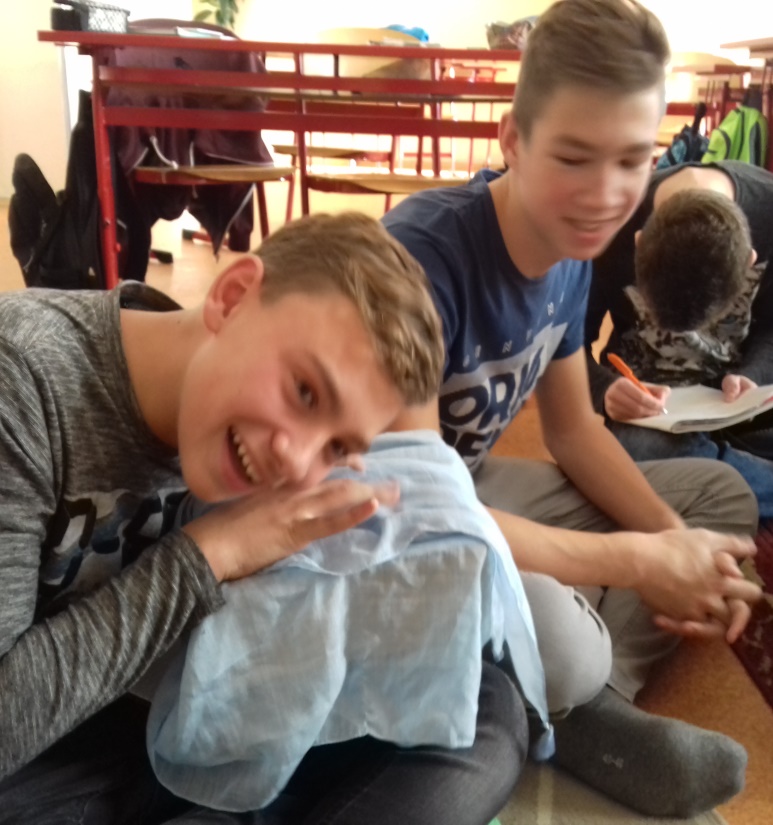 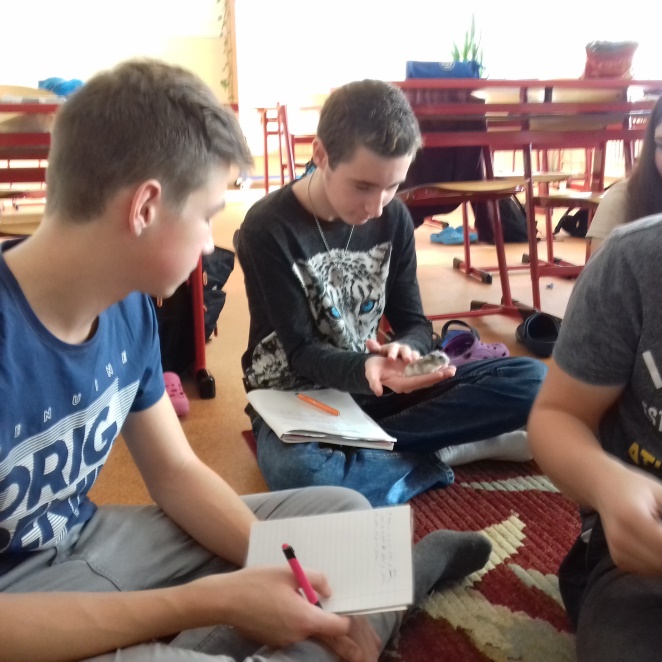 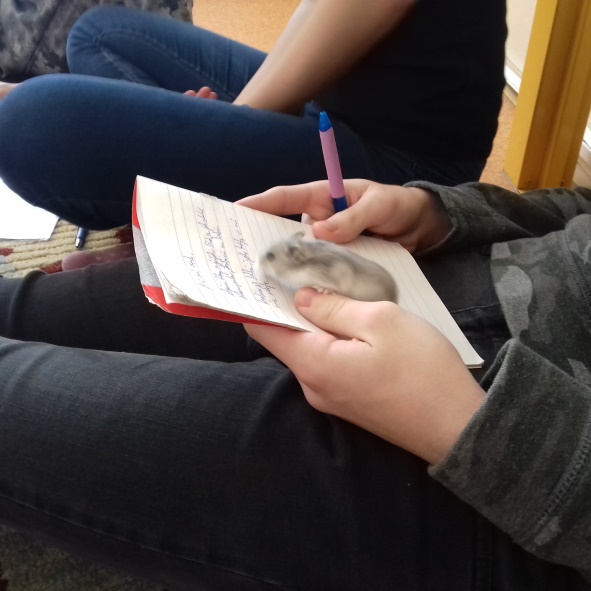 2. Náměty pro slohovou práci v hodině
Zapamatuj si obrázky – použij je v příběhu.
Štafetová kresba – zpráva, popis, přednáška, neformální a formální mluvený projev (média).
Hádej, co je v krabici – popiš vhodným přídavným jménem, komu předmět patřil, vymysli vyprávění.
Inspirace obrázkem – monolog, dialog (práce jednotlivce, dvojice).
Příběh staré fotografie.
Popisování smysly – SLUCH (co právě slyším), ZRAK (popiš krabici, která leží před tebou), HMAT (potěžkej danou věc, chyť danou věc) – zpracuj do příběhu.
 Příběh podle piktogramů (story cubes).
…………………..
Ponoř se do obrazu a vyprávěj příběh, který se ti objevuje před očima.
Překvapivé setkání dvou postaviček. Kde se setkaly? Skamarádily se? O čem si povídaly?  Kdo se neměl rád a kdo by se zamiloval? (dialog / vyprávění)
Vyprávěj mi pohádku – vyprávění podle obrázků (každý obrázek nese zadání, zda má být použita přímá řeč, monolog, vyprávění, popis…) – čteme jako kramářskou píseň.
Popis – KLÍČOVÁ DÍRKA
Reportáž – informace o Zikmundovi a Hanzelkovi , shrnutí poznatků o Egyptě. Bez zvuku si pustit Zikmundovo a Hanzelkovo cestování z Gízy – píší reportáž.
HOROSKOP – aktuální horoskop z novin – vymyslet příběh na téma – to se stalo / tak tohle se vůbec nestalo.
………………….
HUDBA – poslech hudby se zavřenýma očima -  popis, líčení, vyprávění. 
Popis domu, jednotlivých pokojů ( hra loto).
Natoč VIDEO nějaké činnosti – popiš postup.
PŘÍSLOVÍ a ZVÍŘÁTKA – píší bajky s poučením.
POZITIVNÍ VĚŠTBA – obtisk ruky.
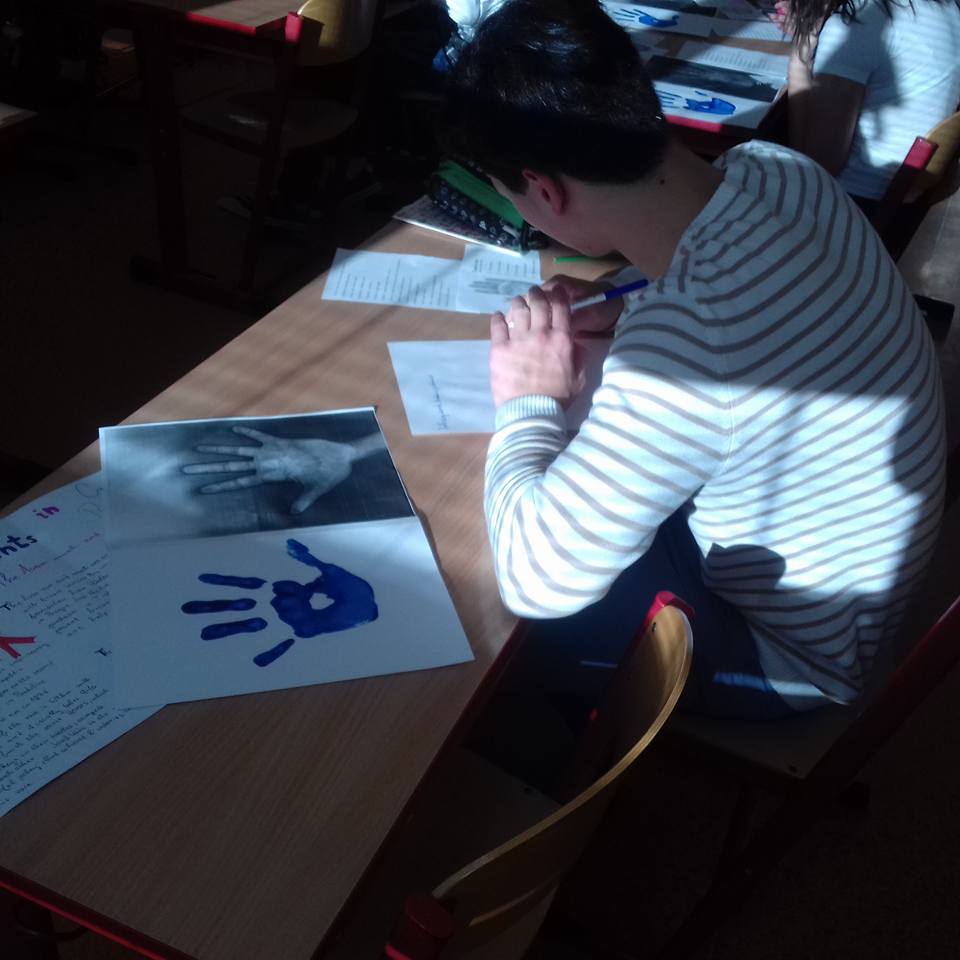 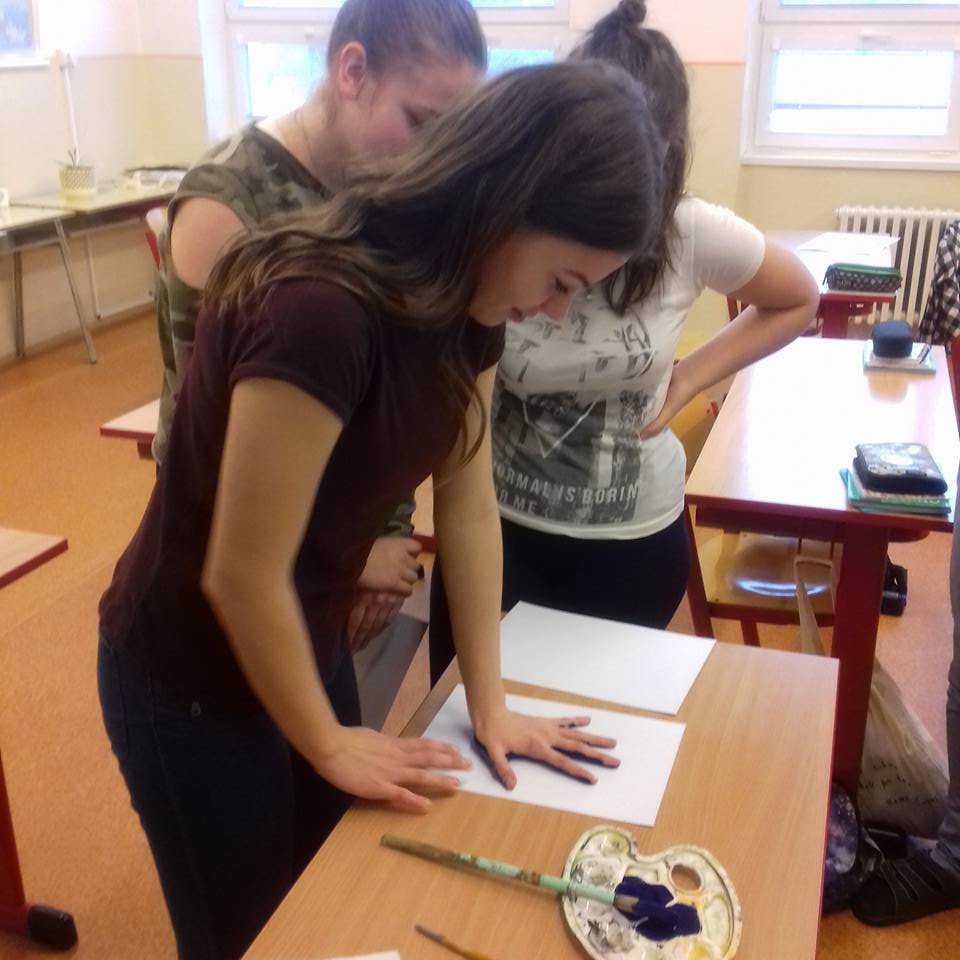 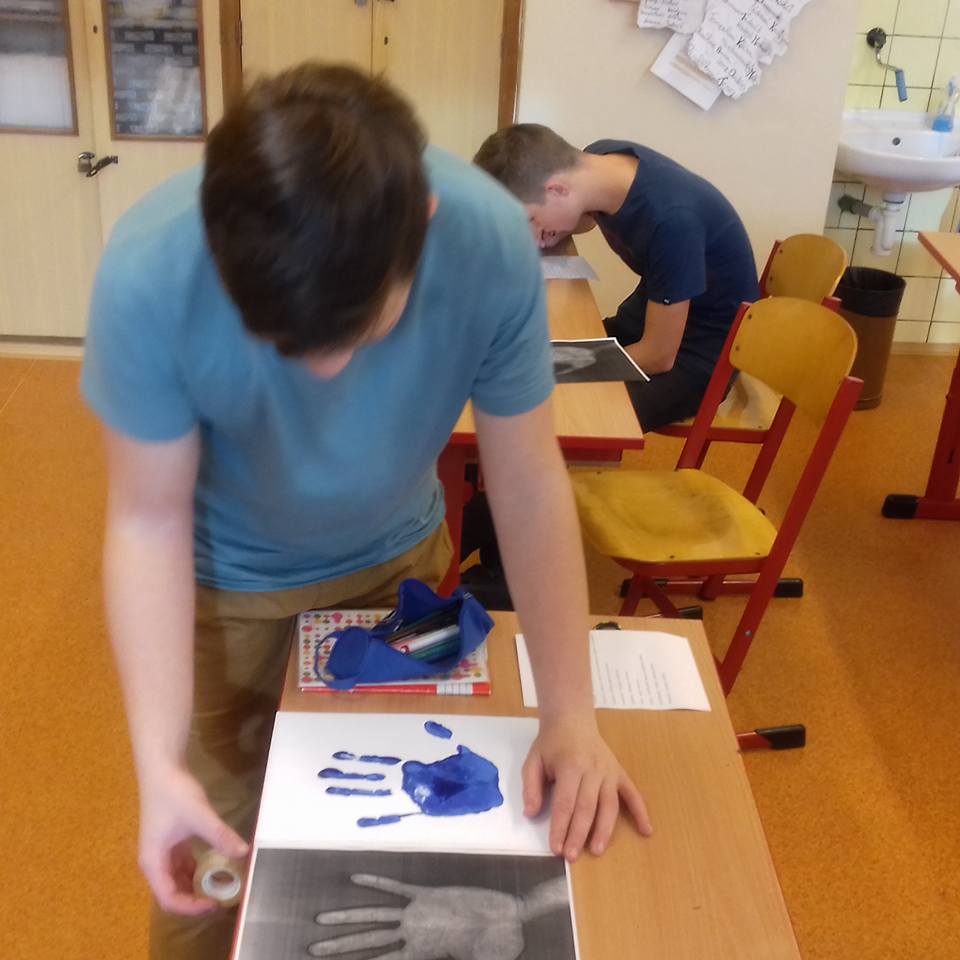 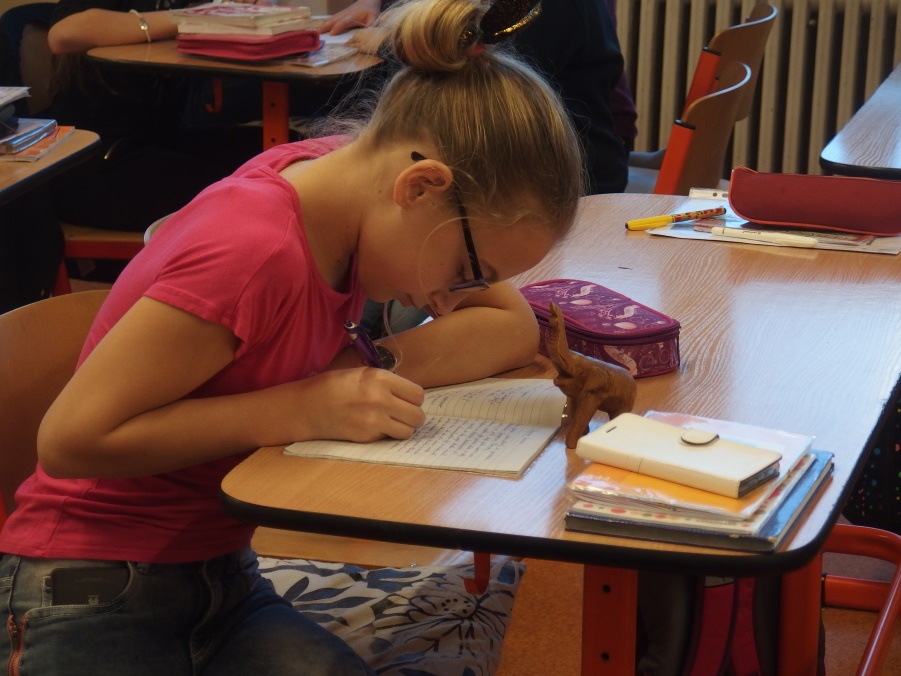 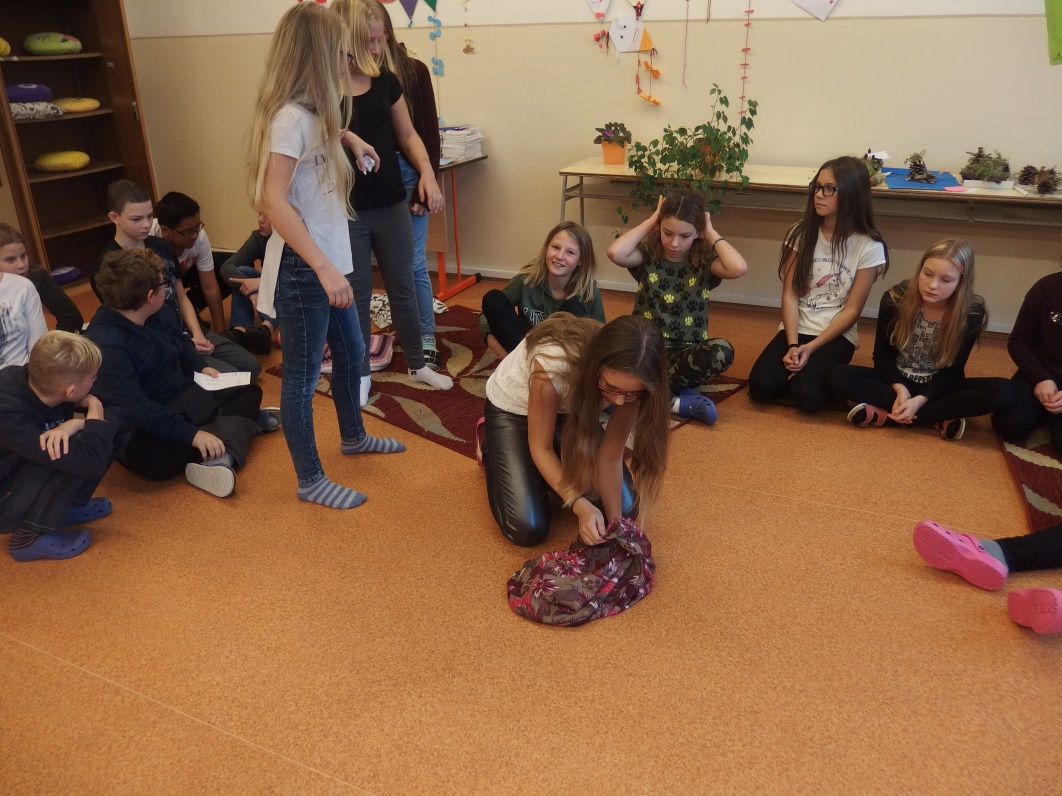 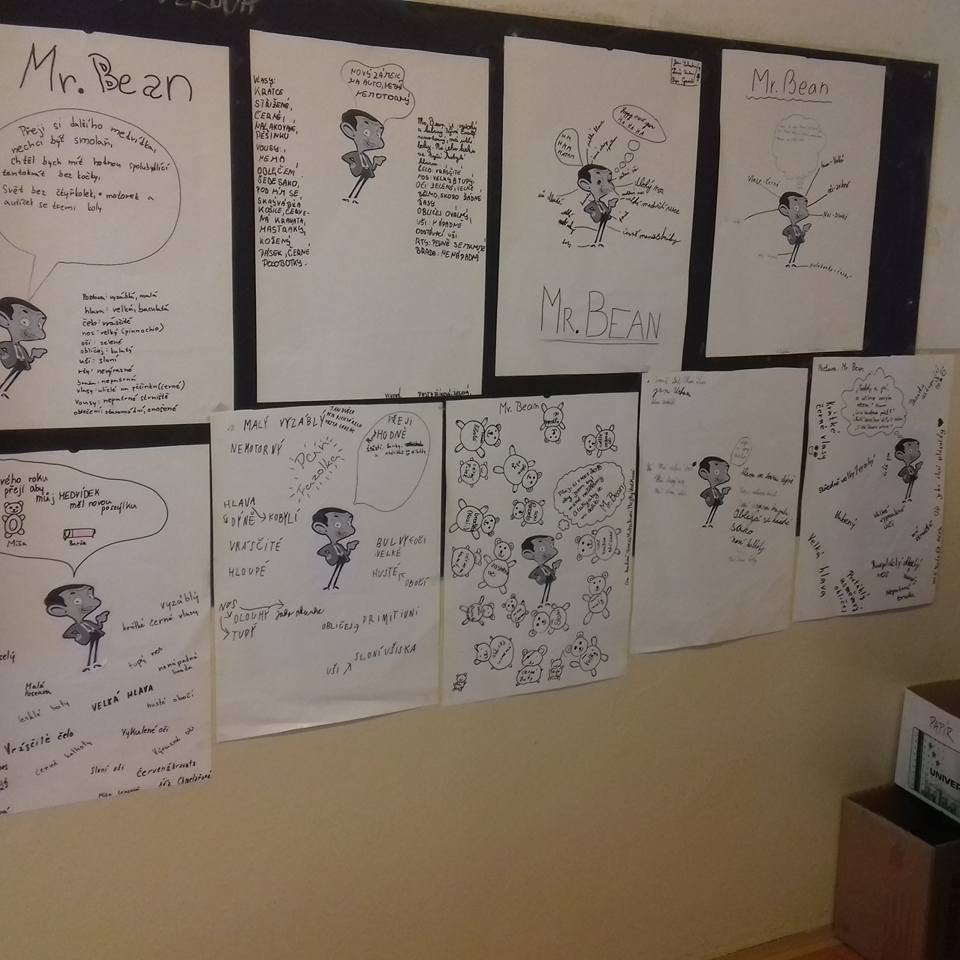 3. HODNOCENÍ
Náhodně rozdané práce spolužákům, pročtou si je, napíší komentář. Vyzveme ty, kteří si myslí, že by práce, které četli, měly být přečteny nahlas.
Společné čtení prací a společné hodnocení.
Básničky, jazykolamy….položíme na zem a každý může hodnotit, nejlepší označí nějakým bodem.
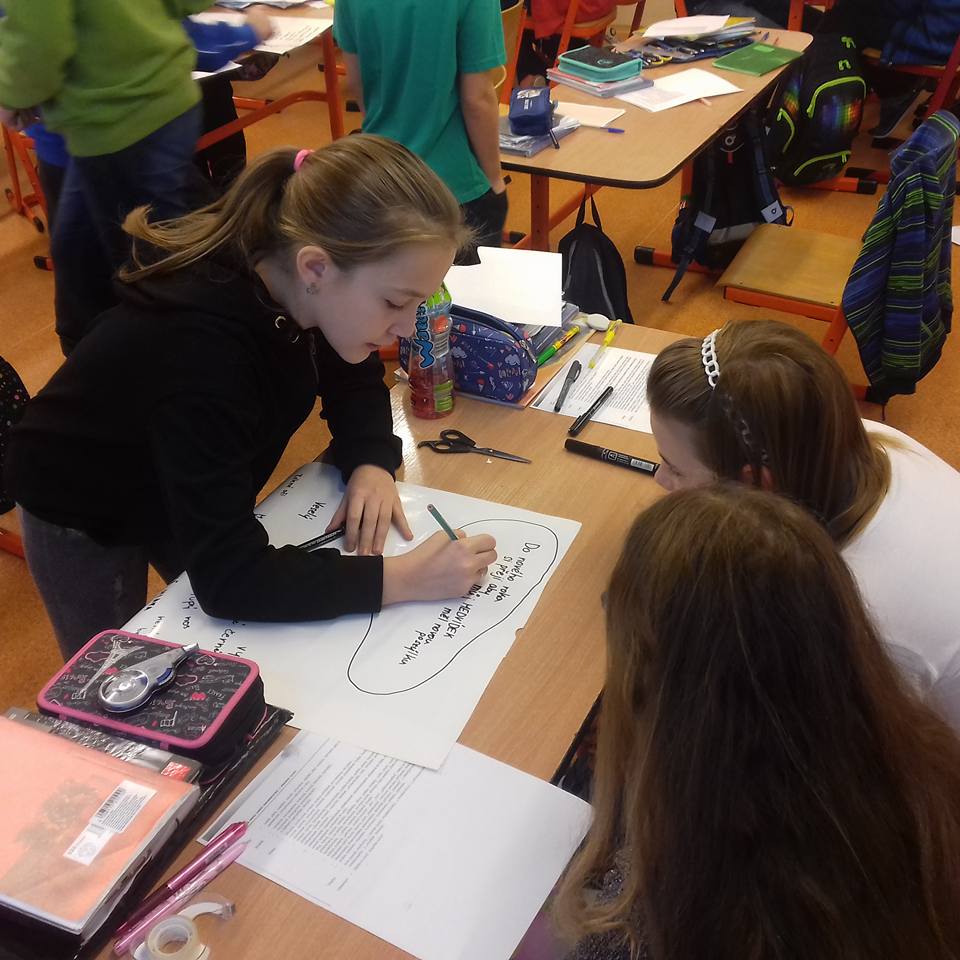